D&T: Engineering
Electrical Engineer
Biomedical Engineer
Communications Engineer
Sound engineer
Civil engineer
Mechanical Engineer
Robotics Engineer
Systems Engineer
Aeronautical Engineer
Manufacturing
Product Design Engineer
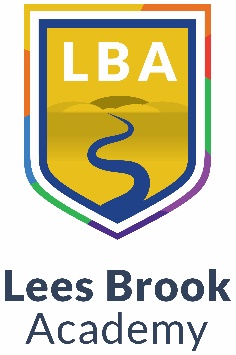 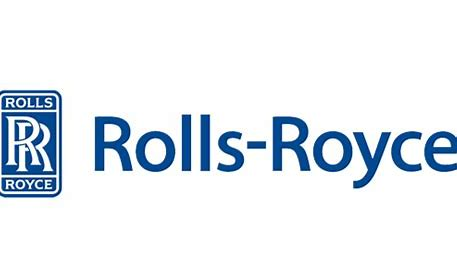 A Career in Engineering
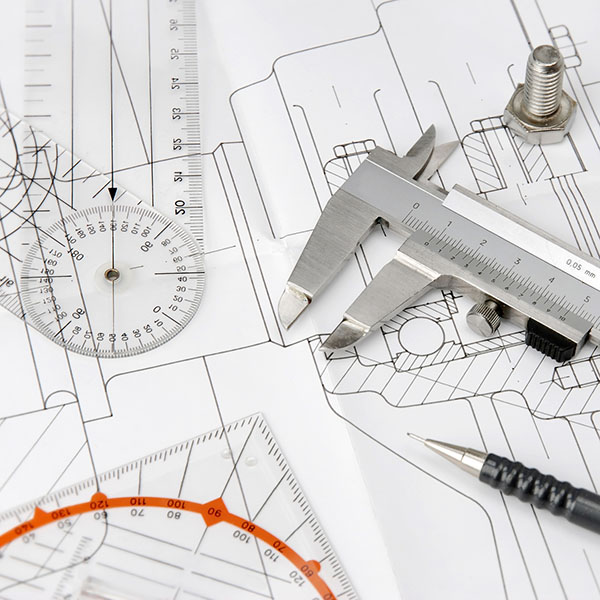 Analysis of Brief
Research
Testing
Apprenticeships 
And P16
Study support sessions
Exam
Synoptic project
Tools, Equipment & Machines
Engineering Drawings
Making
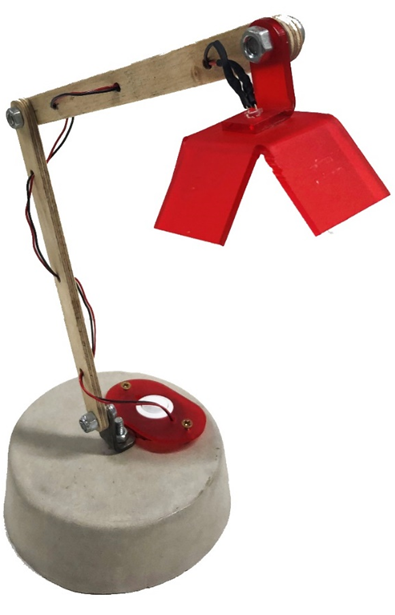 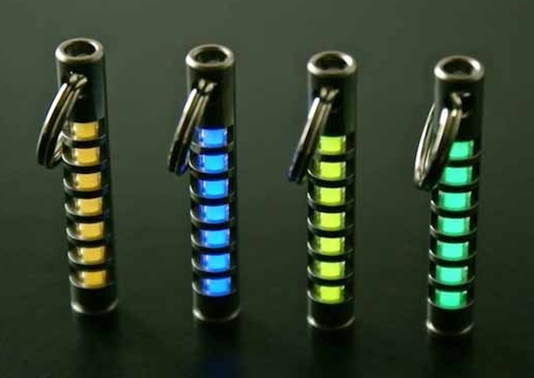 3D CAD Skills
Practical skills
Start Synoptic Project
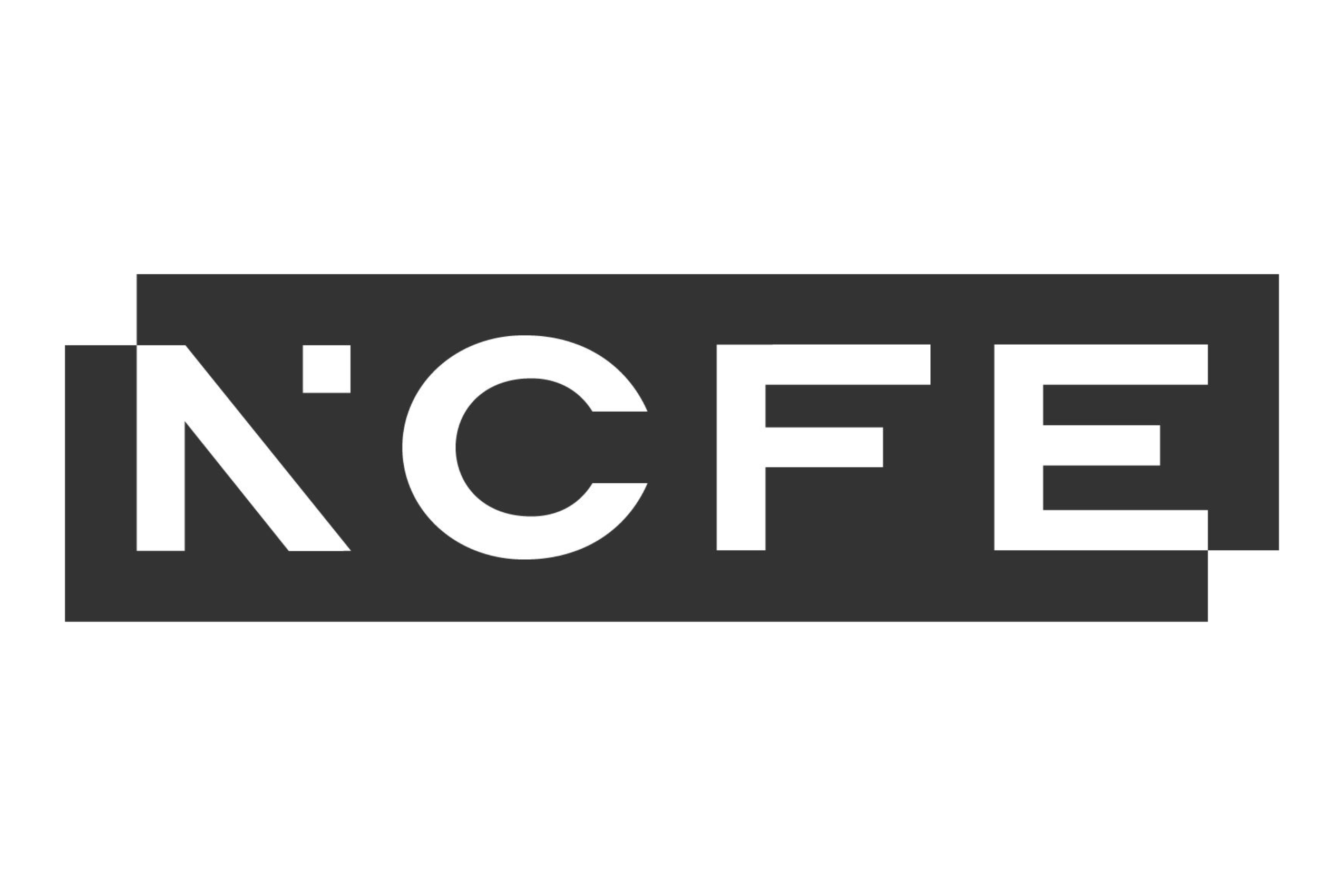 YEAR
11
NCFE Level 1 / 2 Technical Award in Engineering
Preparation for Synoptic
Reading engineering Drawings
Application of Science & Maths
Properties & Characteristics of Materials
Engineering Disciplines
YEAR
10
Heat treatment process
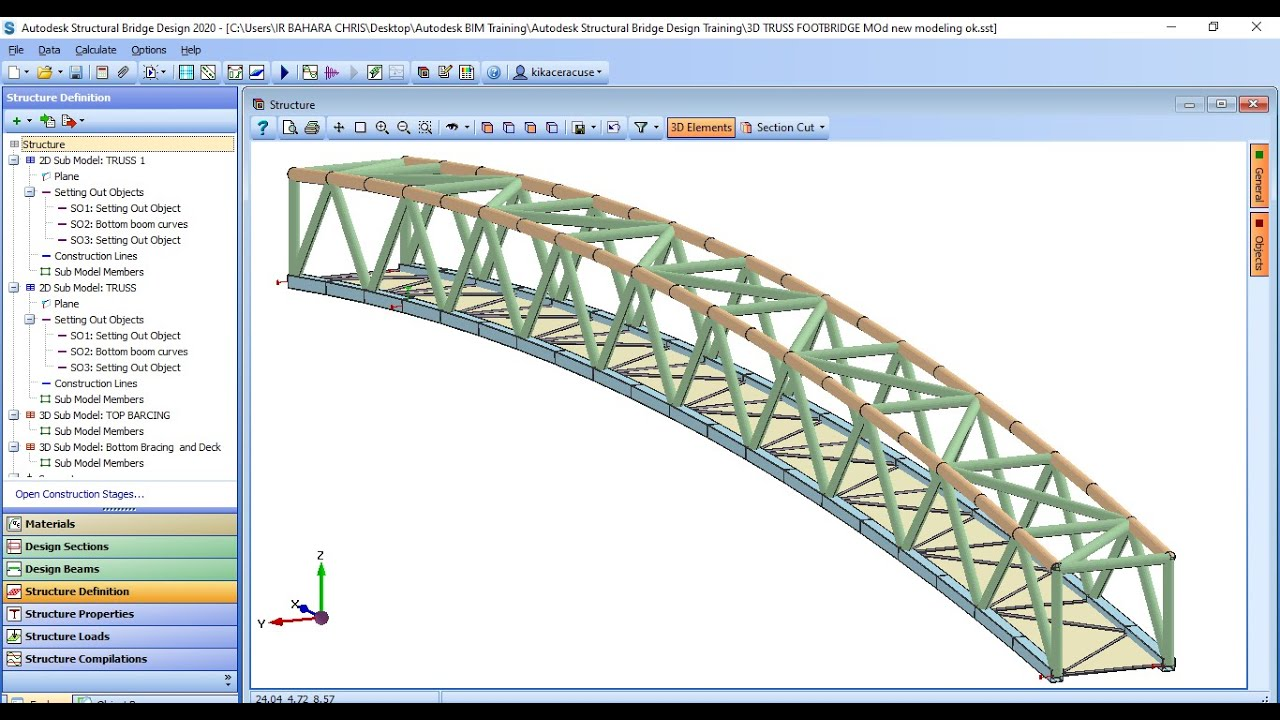 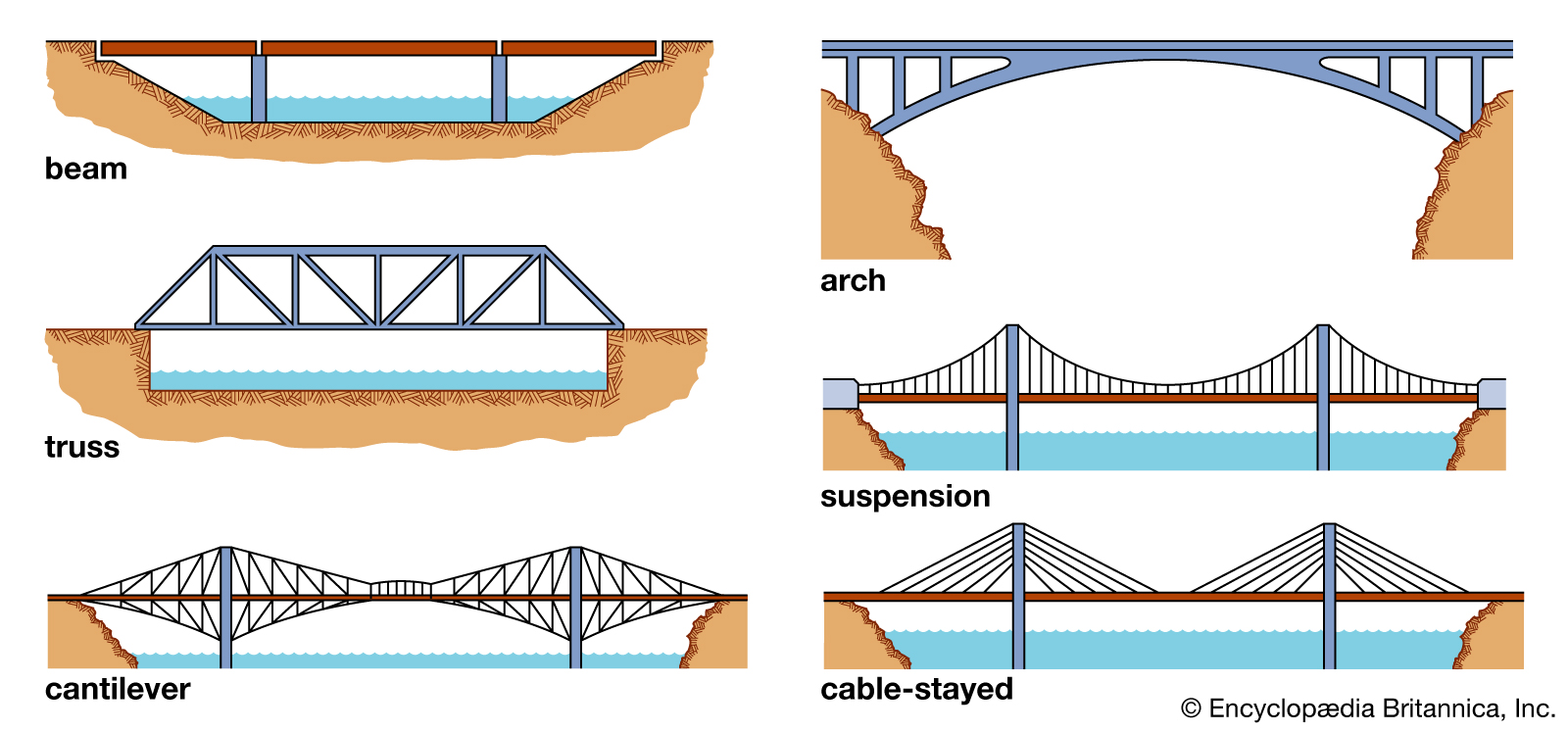 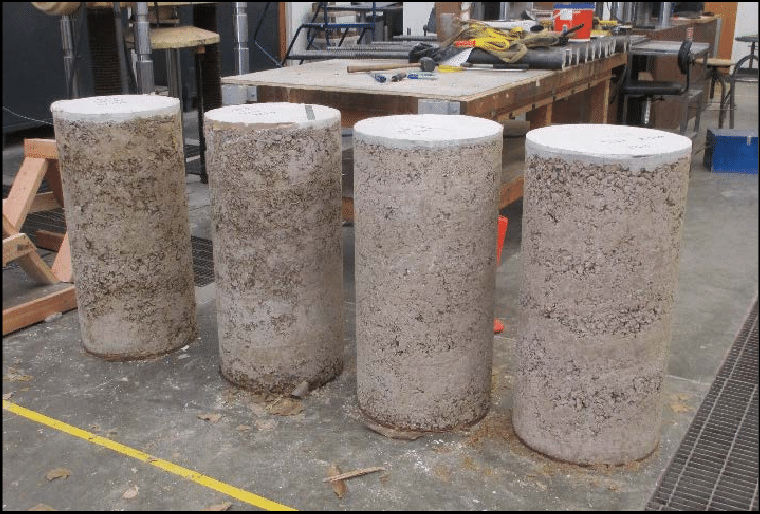 Materials, properties & characteristics
Quality control & Testing - gauges
Bridge model making
Bending metals
Engineering Brief
Coat hook project
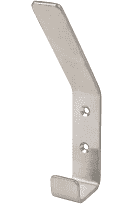 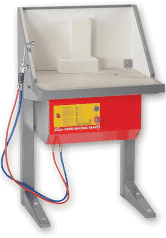 Bridge project
Engineering Structures
Technical drawing
Engineering research skills
Design skills
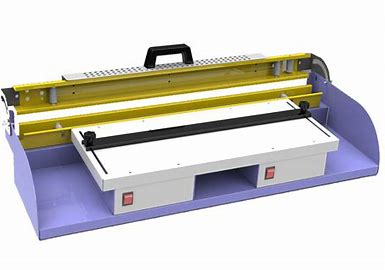 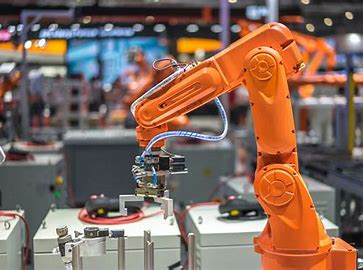 New & emerging Technologies
Robotics
Specialist processes
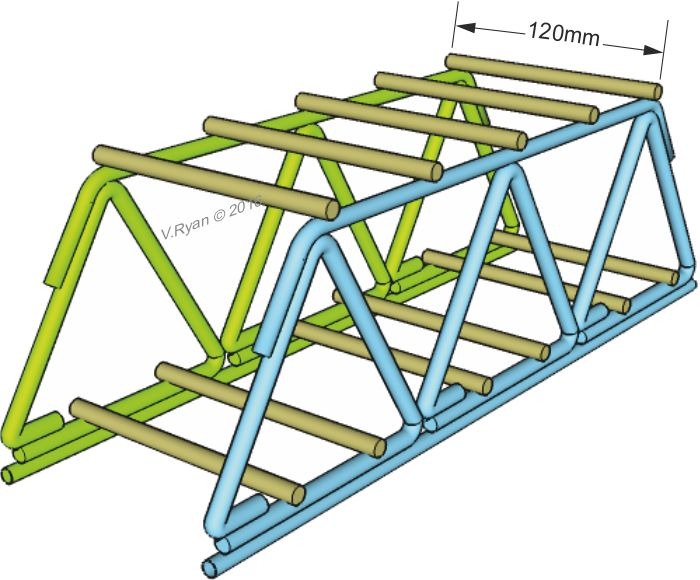 YEAR
9
In Y9 you complete 2, 5-week rotations of Engineering
Composites
Developing practical skills
Material properties & characteristics
CAMS
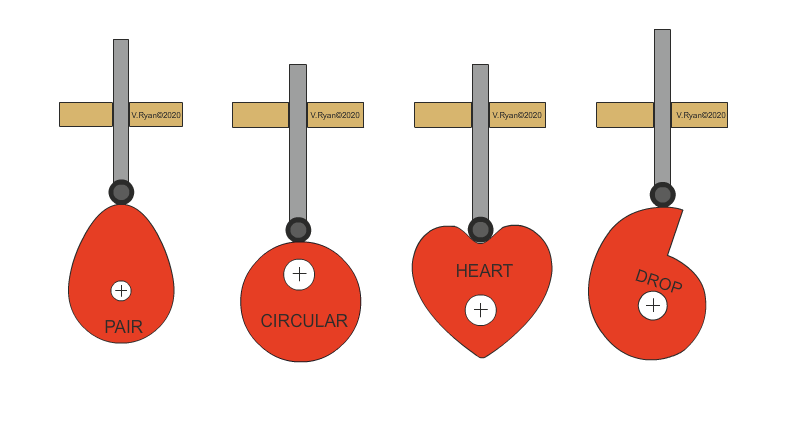 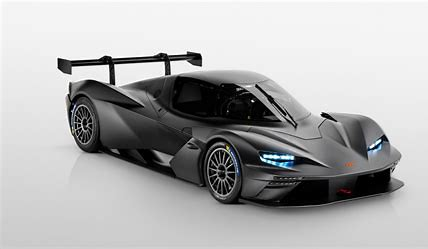 Electronics
Design Approaches
Perspective drawing
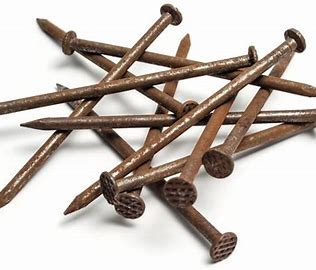 Systems – input, process, output
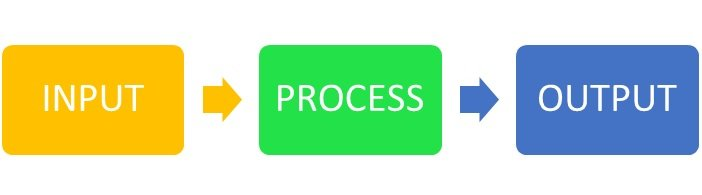 YEAR
8
Design Engineering
Introduction Weeks
Design Innovation
User Centred Design
User profiles
Social issues
Advanced CAD
Intro to practical skills
You will rotate around 3 areas of D&T in Y7 & Y8 The skills you learn here will be used in the other areas too!
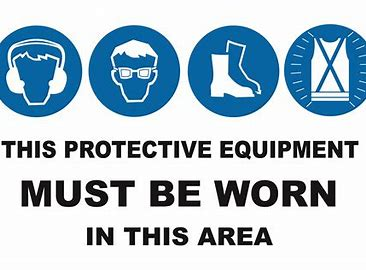 H&S / PPE
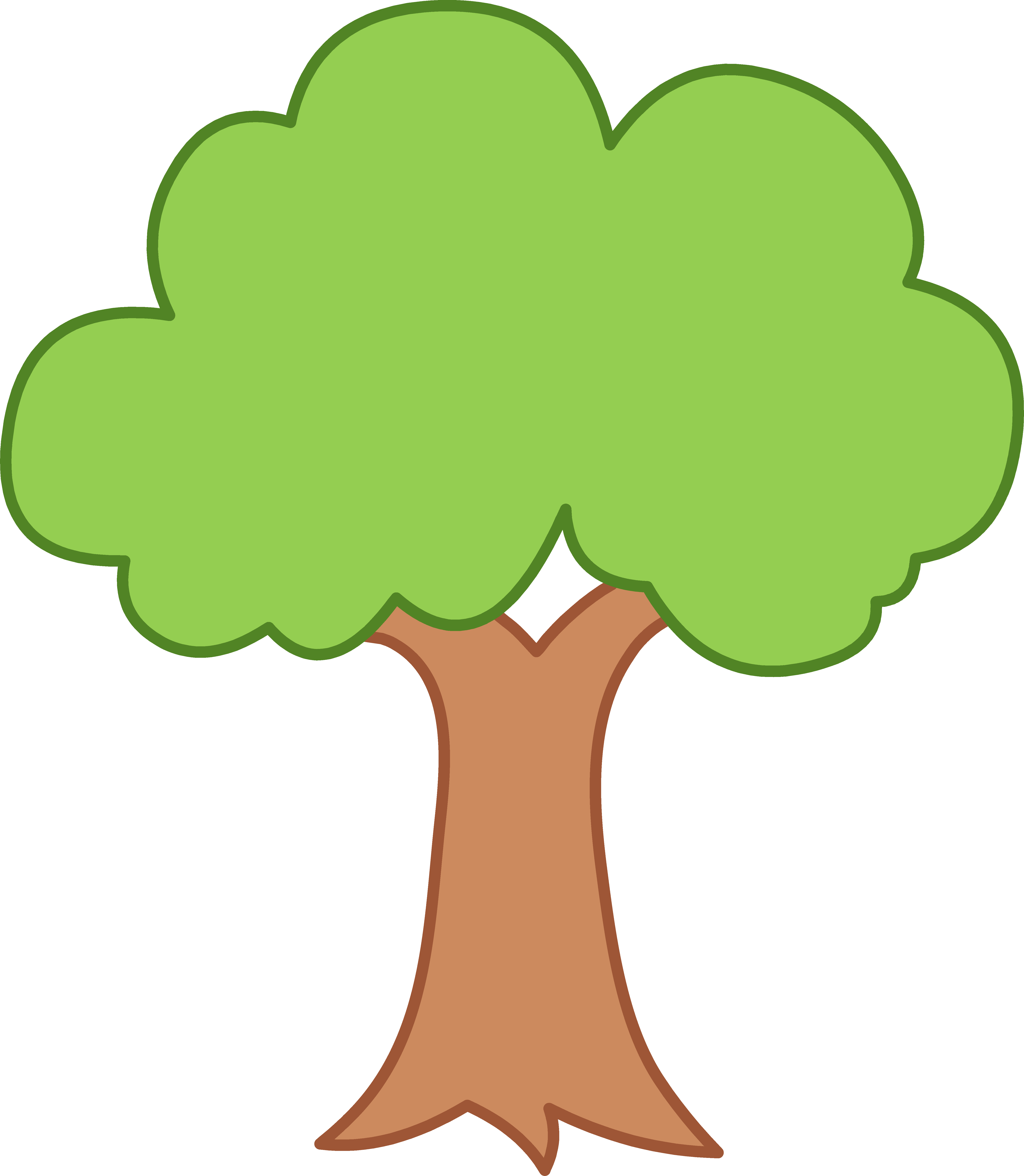 Source & categories of materials
Mechanisms (levers & linkages)
Product Analysis
What is D&T? Careers
3D Printing
Research skills
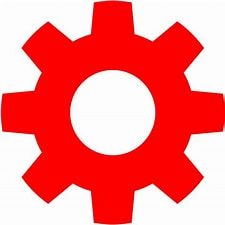 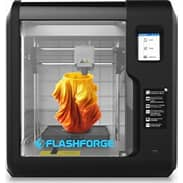 YEAR
7
Design Engineering
Introduction Weeks
Design Innovation
Laser Cutting
Introduction to CAD
Sustainable Design
New & Emerging Technologies
Work of others
Isometric Drawing
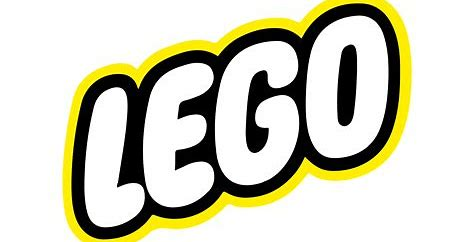 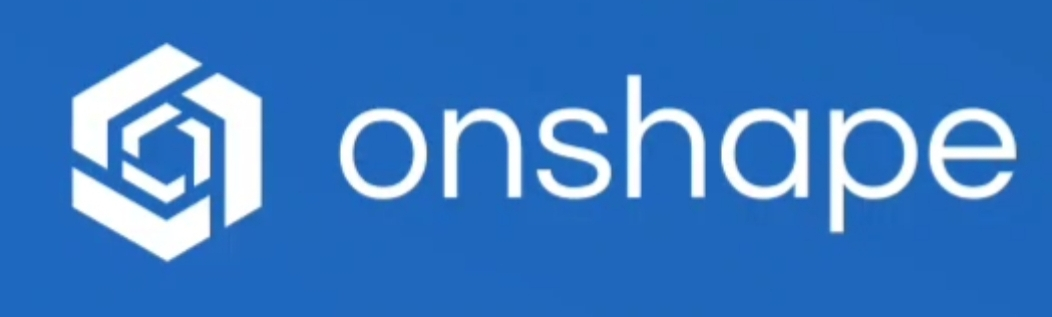